UNIVERSITY OF NAIROBI PENSION SCHEME 2007 ANNUAL GENERAL MEETING 2ND  DECEMBER 2022
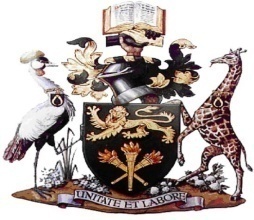 1
Introduction

I take this opportunity to welcome all Members to the 2021/2022 AGM. 

The Fund is managed by a Board of Trustees that is established under a Trust as required by the Retirement Benefits Act. 

The Scheme opted for internal administration by having a secretariat that runs the day to day operations of the Scheme on behalf of the Board in meeting its objectives.

The Secretariat headed by the Scheme Administrator works in liaison with the Fund service providers that include fund managers, custodian, actuaries, lawyers and external auditors.
2
Regulation.
The Scheme is regulated by the Retirement Benefits Authority. RBA is responsible for the regulation and supervision of the retirement benefits sector. The Authority regulates the establishment and management of retirement benefits schemes, development of the industry and advises the government on matters relating to retirement benefits.

Legislative Changes during the year affecting the Scheme.
These will be highlighted by the representative from the Retirement Benefits Authority present in the AGM.
3
Corporate Governance 

The Board of Trustees is committed to ensuring that systems, procedures and practices within the Scheme reflect a high standard of corporate governance.

An effective corporate governance system is critical in fostering a culture that values ethical behavior, integrity and respect to protect members and other stakeholders’ interests at all times. 

The detailed report highlighting the instituted corporate governance systems is on pages 6-9 of the  report of the Auditor General
4
Composition of the Board of Trustees

The composition of the Board of Trustees in 2021/2022 was as follows: -

Prof. George Gitau	- Chairman & Trustee Rep. Academic Staff
Prof. Stephen Kiama 	- Trustee Rep. the UoN Council 
Ms. Hannah Mukua	- Trustee Rep. Non- Academic Staff 
Mr. Meshack Juma        	- Trustee Rep. Non- Academic Staff 
Dr. Caren Angima		- Trustee Rep. Academic Staff (elected in   
                                                 May 2022)

Prof. Gitau was elected by Trustees as the Chairman, Board of Trustees on 10th May 2022 after the end of term for Prof. Stephen Luketero.

The Sponsor in September 2022 nominated the following Council members to be Trustees :-
Cs  Abdi M. Hassan, OGW
Hon. CPA Flora Maghanga–Mtuweta
Mrs. Alison Kariuki
5
Election of member representative Trustee

The Second Term for Prof. S. W. Luketero who was the Chairman of the Board, and also the academic member representative trustee ended in May 2022. Online elections to replace him were held and Dr. Caren Angima was elected to represent the academic staff for a term of three years.

End of Term for Council Nominated Trustees

The term for CS. Abdi M. Hassan and Hon. CPA Flora Maghanga-Mtuweta ended in September 2021 after their term as Council members came to an end. Eng. Kariuki Muchemi resigned as a Trustees in February 2022 as he was going for an elective post.

CS. Abdi M. Hassan and Hon. CPA Flora Maghanga-Mtuweta were reappointed as Council members in September 2022 and were subsequently nominated as Sponsor representatives into the Board together with Ms. Alison Kariuki. They will serve for a term of three years.
6
The Pension Scheme Secretariat

The Secretariat has continued supporting the Board in discharging their duties and responsibilities and also continued serving the members efficiently and effectively. The current members of the Secretariat are as follows: -

Mrs. T. Kathae-Alyela – Scheme Administrator 
Mr. C. O. Otage 	     – Scheme Officer 
Mr. J. K. Kariuki 	     – Scheme Accountant 
Mrs. F. Munyao  	     – Office Administrative Assistant / Driver
7
Scheme Asset Value and Investments
Fund Managers are engaged by the Trustees in compliance to the RBA regulations. They advise the Trustees on how to invest the Scheme funds within the RBA investment guidelines. 

The Scheme’s Fund Managers were Old Mutual Investment Group and Genafrica Asset Managers. 

The Trustees maintain two fund managers so as to ensure the Scheme gets the best possible return as this creates a healthy competition amongst the fund managers. 

I wish to assure members that the Trustees are continually committed to ensuring that the Scheme funds are prudently invested so as to maximize returns for the benefit of members.

Scheme investments have been done in accordance to the RBA guidelines and the Scheme’s Investment Policy Statement. Even as investments are done, the Trustees together with the Fund Managers ensure that there is adequate cash inflows to be used to pay exiting/retiring members on time so that there are no delays.
8
Scheme Fund Value

The Scheme’s fund assets held by the custodian as at 30th June 2022 was KShs. 15,918,401,718 down from KShs. 17,378,178,046 for the previous year ended 30th June 2021 (unremitted contribution of Kshs. 5,533,486,000 is not included). 

The reduction of the fund value was  due to negative change in valuation of shares, treasury bonds and offshore investments as at 30.06.2022 as compared to the previous year as reflected below:-











The negative change in valuation of the scheme’s investments above affected the rate of return declared to members.
9
All the above investments are within the RBA guidelines
10
Rate of Return

In the year ended 30th June 2022, for registered statements, the Trustees declared a rate of return of negative 1.7% p.a. down from positive 15.4% p.a. for the year 2021.

For the unregistered statements, the Trustees declared a rate of return of negative 5.7%p.a. down from positive 12.3% p.a. for the year 2021. 

As per a report released by RBA, the six months ending 30.06.2022 were difficult for the pension industry as assets under management shrank by Kshs. 33.4 billion due to volatility in the financial markets and political campaigns. However, the markets are now recovering.

The Scheme had a reserve account that cushioned/augmented the rate of return declared to members. Based on the actuaries advice, the Scheme no longer maintains a reserve account and therefore what is earned is what is declared to members.
11
Changes to the benefits & contributions structure

There were no changes to the benefits and contributions structure and the contributions rates during the year remained as follows:-

Employer 20% of basic salary
Employee 10% of basic salary
12
CONTRIBUTIONS versus BENEFITS PAID
The pension scheme is an aging scheme (more members are retiring) and  therefore payouts will continue to be more than the contributions and therefore the Scheme has adopted a conservative approach to investments by investing more in fixed income investments so that money is available as and when required. The Scheme for the months Nov 22 to Jan 23 will pay members retiring a total of Kshs. 600 million.
13
Unremitted Pension contributions

The unremitted contribution as at 30.06.2022 was Kshs. 5.533 billion. This amount includes interest of Kshs. 1.084 billion as the unremitted contribution is charged the same rate of interest that is declared to members in a particular year.

The Sponsor has been remitting the 10% employee portion of contributions in addition to paying outstanding pension contributions for retiring or exiting members so that retiring/ exiting members are paid all their accrued benefits.

Despite the unremitted contributions being 26% of the scheme’s fund value, the Scheme has continued to pay the retiring/exiting members efficiently and in a timely manner.

The Trustees have requested the Sponsor to hasten preparation of a revised feasible remedial plan as required by RBA so that the Scheme operations are not adversely affected.
14
Mortgage Regulations Amendment - 2020
The Scheme operationalized the mortgage regulations in September 2021 
So far the Trustees have approved five applications 
The Trustees have disbursed funds to the seller of the property for one of the above applications
The Rules and Procedures that members need to be aware of:
It Allows use of part of 40% of none’s accrued benefits to purchase a    residential house
The maximum amount one can access is KShs.7 million
The amount accessed should not exceed the Purchase Price
A members can use their AVC up to 100%
A member can access joint benefits with a spouse, per scheme rules
The House purchase can only be from “any other entity offering a residential house for sale” and not from individuals
Cannot use the facility to offset an existing Mortgage
Funds are only disbursed once the title is in the name of the member and it has been appropriately encumbered
Encumbrance by Trustees, until either
	o Retirement, Death,
	o Ill health or, Emigration
This facility is Not available to
	o retiring (attained retirement age)
	o retired members

This facility has now been suspended after a court ruling on 23rd November 2022 that invalidated and disallowed implementation of this amendment as there was no public participation among other issues. Members will be updated as and when more information is received.
15
Unidentified Bankings

Over the years, money has been deposited into the Scheme’s current bank account without details of who has deposited it

To date the payees have not been identified and therefore it has not been posted into any members statement

These monies are likely to be transfers from other pension schemes for members who joined the University from other employers

Members who joined the University from other employers are encouraged to scrutinize their statements to ensure monies transferred from their earlier scheme’s have been posted into their accounts

The list of the unidentified bankings has been circulated to members for identification and is also on the audited financial statements Note 33 on Page 37

If no one lays claim to the monies, the amounts  will be transferred to the Unclaimed Financial Assets Authority
16
Retiring Members

The Trustees have always ensured that all retiring members are promptly paid their pension lump sum (1/3rd of their total benefits) from the Scheme immediately they retire. The 1/3rd will be subject to tax.

The other 2/3rds can be forwarded to an Insurance company chosen by the retiring member for purchase of annuities (regular payment similar to pension) or a member can purchase Income Drawdown from a registered Income Drawdown provider. The 2/3rds amount is not taxable. 

Before members settle for an annuity or IDD provider, they are advised to seek quotations from the various companies in the market. Once a member has made a commitment to an annuity or IDD provider, they can not pull out as it is for life in the case of an annuity or ten(10) years in the case of IDD.

Members retiring should visit the Secretariat at least one month before their retirement date so as to be able to receive their retirement benefits ONE day after the retirement date.
17
Members Statements

The members’ statements have been sent to members through their uon email addresses. Members whose total contribution (employer’s and employee’s) is more than KShs 20,000 per month have two statements titled ‘Registered’ and ‘Unregistered’. 

Registered statement is posted with monthly contributions of up to KShs 20,000. 

The amount above the Kshs. 20,000 is posted to the unregistered statement. This is in line with the Income Tax Act.
 
Total accrued benefits for members with the statements is the addition of the total balances shown on each of the two statements.
 
Members should keenly study their statements and raise any issues with the secretariat.
18
Education to members

Member’s education day has been scheduled for January 2023 

The Scheme will also organize for an open day for members. Members will be able to interact with the various service providers in the pension industry
19
Nomination of Beneficiaries Form
Once again we wish to remind the members to ensure they fill/ update the nomination of beneficiary forms

This will guide the Trustees in deciding on the distribution of benefits to beneficiaries whenever deaths of members occur while they are in active service. Undue delays occur in processing of benefits for beneficiaries when a member passes on without having filled or updated the beneficiary form.

Members are free to update the above forms as frequently as they wish and the forms can be downloaded from the Scheme’s website at pensions.uonbi.ac.ke. 

Please note that you will be required to drop the updated forms personally at the Scheme offices at Unipen Apartments, 3RD Floor, Hurlingham Shopping Center
20
Additional Voluntary Contributions (AVCs)

Rule 2(a)(ii) of the Trust Deed and Rules allows members to contribute Additional Voluntary Contributions to enhance their take home retirement benefits. 

Members can also make additional voluntary contributions towards Post Retirement Medical Fund.

AVCs are paid in full when a member retires.
21
Outlook

The Trustees will continue to monitor the changes in the macro environment and align its investment strategies to take advantage of investment opportunities as well as mitigate against the investments risks. 

The Trustees have procured an appropriate pension software that will enable automation of all scheme’s operations. Members will be able to transact with the Scheme at their convenience.

The Trustees will continue to put pressure on the Sponsor to hasten the preparation of the feasible remedial plan that will ensure the unremitted pension contributions are paid. 

Members will be given continuous updates on the Mortgage Regulations court case
22
Appreciation
 
On behalf of the Board, it is my pleasure to thank the Sponsor and all our stakeholders for their unwavering support to the Scheme as it navigates through the challenging economic and investment environment. 

I also wish to thank my fellow Board members for their selfless contribution and support during the year, the Secretariat for working tirelessly to ensure prudent management of the day to day operations of the Scheme; and to you, our members, thank you for your continued support, encouragement and continuous feedback.

I take this opportunity to wish you a MERRY CHRISTMAS and A HAPPY & PROSPEROUS NEW YEAR 2023.

GOD BLESS US ALL
23